START Triage:Beyond Red, Yellow, Green and Black
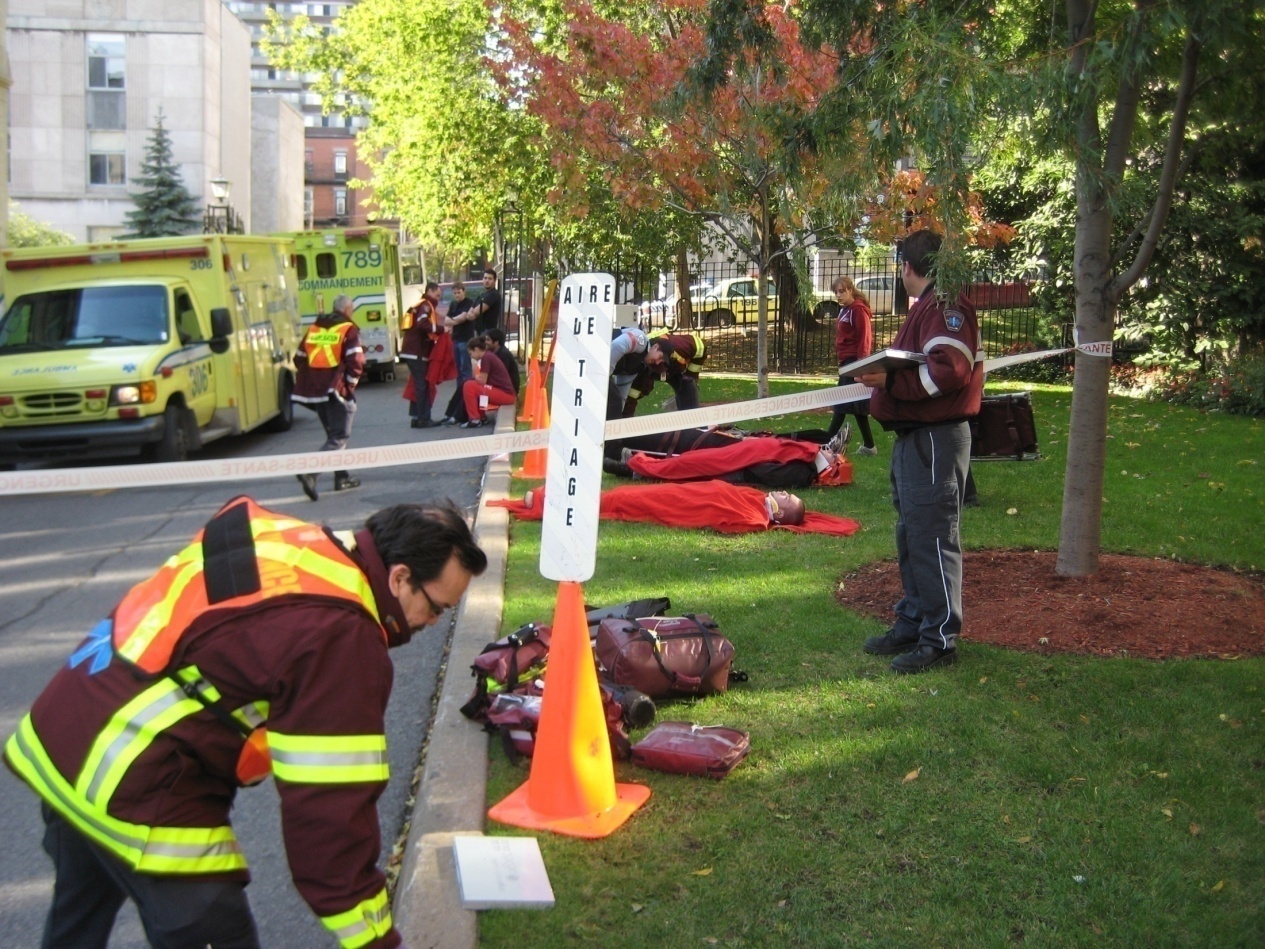 Adapted from a presentation by:
Lou E. Romig MD, FAAP, FACEP, Miami-Dade Fire Rescue
What is Triage?
“Triage” means “to sort”
Looks at medical needs and urgency of each individual patient
Sorting based on limited data acquisition
Also must consider resource availability
Primary Disaster Triage
Goals:  
1) to sort patients based on probable needs for immediate care.  
2) Also to recognize futility.
Why Should Responders Care About Good Triage?
Provides a way to draw organization out of chaos
Helps to get care to those who need it and will benefit from it the most
Helps in resource allocation
Provides an objective framework for stressful and emotional decisions
Daily Emergencies
Do the best for each individual.
Disaster Settings
Do the greatest good for the greatest number. Maximize survival.
Triage is a dynamic process and is usually done more than once.
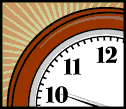 START
Simple Triage And Rapid Treatment

Developed jointly by Newport Beach (CA) Fire and Marine Dept. and Hoag Hospital (early 1980s)
Triage Categories
Red:

Life-threatening but treatable injuries requiring rapid medical attention

Yellow:

Potentially serious injuries, but are stable enough to wait a short while for medical treatment
Triage Categories
Green:

Minor injuries that can wait for longer periods of time for treatment

Black:

Dead or still with life signs but injuries are incompatible with survival in austere conditions
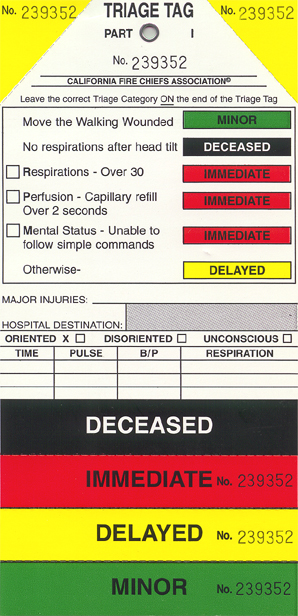 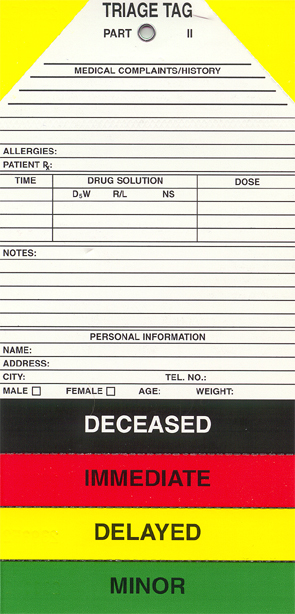 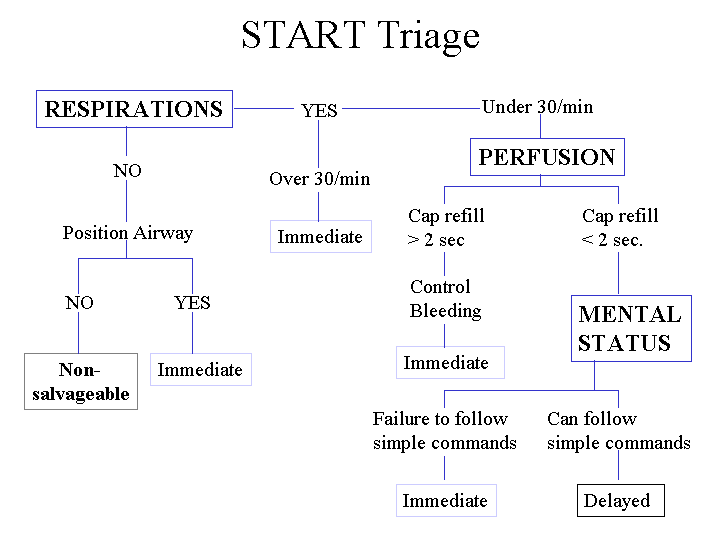 START: Step 1
Triage officer announces that all patients that can walk should get up and walk to a designated area for eventual secondary triage.

All ambulatory patients are initially tagged as Green.
START: Step 2
Triage officer assesses patients in the order in which they are encountered
Assess for presence or absence of spontaneous respirations
If breathing, move to Step 3
If apneic, open airway
If patient remains apneic, tag as Black
If patient starts breathing, tag as Red
START: Step 2 - continued
Assess respiratory rate
If ≤ 30, proceed to Step 4
If  30, tag patient as Red
START: Step 3
Assess presence or absence of radial pulse
	Present: move to step 4
	Absent: tag as Red

Alternative: capillary refill
	(ok if ≤ 2 seconds)
START: Step 4
Assess mental status
If able to obey commands, tag as Yellow
If unable to obey commands, tag as Red
Mnemonic
R
P
M
30
2
Can do
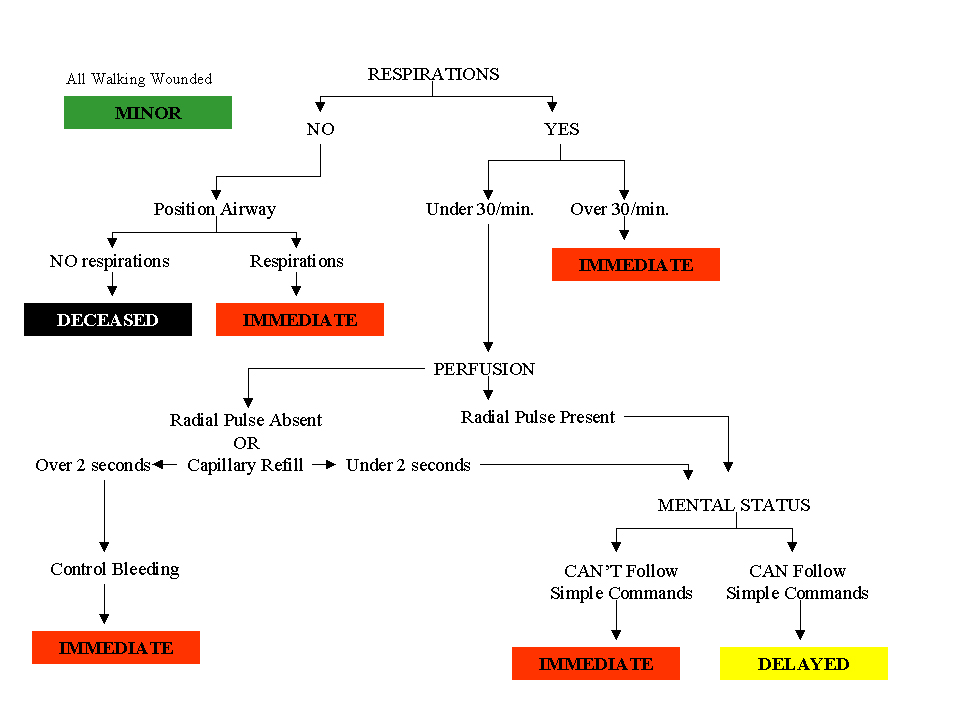 JumpSTART Pediatric MCI Triage
Developed by                               Lou Romig MD, FAAP, FACEP
Only recognized pediatric MCI primary triage tool used in the US & Canada 
Being taught around the world
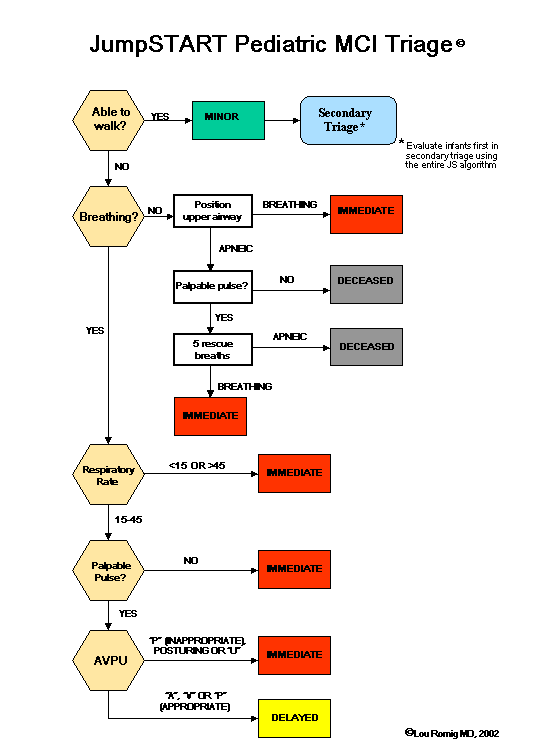 Modification for Nonambulatory Children
Children developmentally unable to walk due to young age or developmental delay
Children with chronic disabilities that prevent them from walking
Modification for Nonambulatory Children
If pt meets any red criteria tag as red
If patient meets yellow criteria, tag as yellow
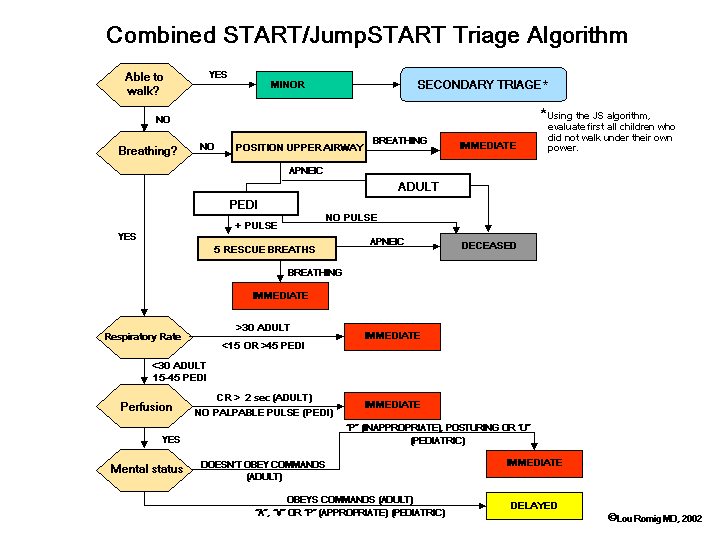 32 yo female, multiple fractures to both legs
Skin: pale, warm, dry
Respiration : 24/min, GAEB
Radial pulse: strong
Capilary refill: 2 seconds
Neurologic status : oriented, obeys command
PMH : none
WHAT IS THE TRIAGE COLOR?
32 yo female, multiple fractures to both legs
Skin: pale, warm, dry
Respiration : 24/min, GAEB
Radial pulse: strong
Capilary refill: 2 seconds
Neurologic status : oriented, obeys command
PMH : none
WHAT IS THE TRIAGE COLOR?
YELLOW
10 yo boy, impaled by a branch
Skin: pale, cool, clammy
Respiration : superficial at 12/min
Radial pulse : rapid, weak, regular
Capillary refill : 4 seconds
Neurologic status : conscious, reacts to pain
PMH: unknown
WHAT IS THE TRIAGE COLOR?
10 yo boy, impaled by a branch
Skin: pale, cool, clammy
Respiration : superficial at 12/min
Radial pulse : rapid, weak, regular
Capillary refill : 4 seconds
Neurologic status : conscious, reacts to pain
PMH: unknown
WHAT IS THE TRIAGE COLOR?
RED
Adult female, unconscious, injured by explosion
Skin: cyanosed, cold, clammy
Respiration : absent after opening the airway
Radial pulse: absent
Capillary refill: not done
Neurologic status : no verbal response
Secondary survey : deformed left leg, facial & thoracic wounds.
WHAT IS THE TRIAGE COLOR?
Adult female, unconscious, injured by explosion
Skin: cyanosed, cold, clammy
Respiration : absent after opening the airway
Radial pulse: absent
Capillary refill: not done
Neurologic status : no verbal response
Secondary survey : deformed left leg, facial and thoracic wounds. 
WHAT IS THE TRIAGE COLOR?
BLACK
Panicked  female, holding right arm and screaming
Skin : cold, dry
Respiration : 24/min, regular
Radial pulse : rapid, strong
Capillary refill: not done
Neurologic status: verbal, ambulatory
pmh : sickle cell
Physical exam : deformed right wrist 
WHAT IS THE TRIAGE COLOR?
Panicked  female, holding right arm and screaming
Skin : cold, dry
Respiration : 24/min, regular
Radial pulse : rapid, strong
Capillary refill: not done
Neurologic status: verbal, ambulatory
pmh : sickle cell
Physical exam : deformed right wrist 
WHAT IS THE TRIAGE COLOR?
GREEN
Key Points about MCI Triage
All victims must have equal importance at the time of primary triage.
No patient group can receive special consideration other than that dictated by their physiology.
This includes children!
Key Points about MCI Triage
MCI triage will never be logistically, intellectually, or emotionally easy…



 but we must be prepared to do it using the best of our knowledge and abilities.
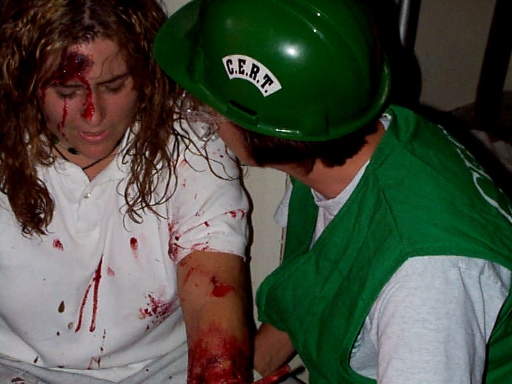 START: Does it work?
Ann Emerg Med. 2009; 54: 424-430
April 23, 2002: 8h10 AM, California
START: Does it work?
162 victims triaged with the START tool  by paramedics (n=148 patients included)
Looked at patient outcomes for each triage color (modified Baxt criteria)
53% overtriage and 2% undertriage
Red patients arrived 1h prior to the  yellow and green patients
Overtriage  Overutilisation of ressources
Ann Emerg Med. 2009; 54: 424-430
START: Does it work?
Limitations:
Inadequate triage or………… ……..inadequate tool???
7 ambulatory patients on scene were triaged as yellow and red
14 missing charts
Triage Tools
START
Jump START
Homebush
Triage Sleve
Pediatric Triage Tape
CESIRA
CareFlite
Sacco Triage Method
Military Triage
SALT
The Best Tool?
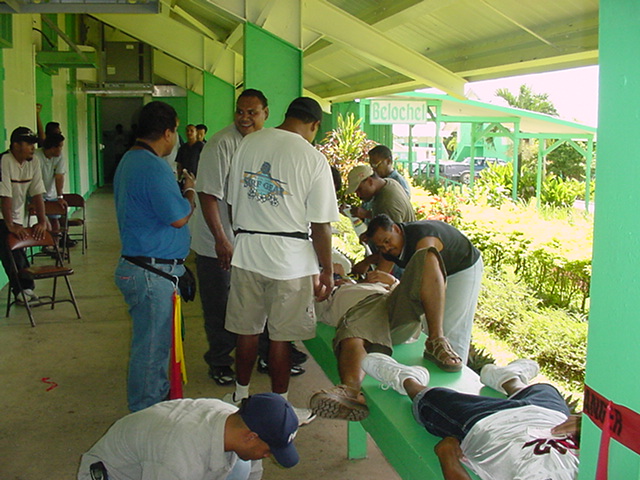 No MCI primary triage tool has been validated by outcome data.